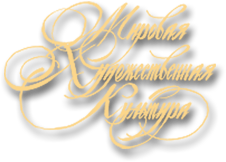 Амурская область, Бурейский р-он.
Художественная
Культура
Древнего Рима
Часть 4
Учитель ИЗО,МХК МОБУ Новобурейской СОШ № 3  Рогудеева Лилия Анатольевна.
составлена на основании программы Рапацкой Л.А.
 «Мировая художественная культура: программы курса. 10-11 кл. – М.: Владос, 2010г.
2015 год
Цели.
Обучающая: познакомить учащихся с архитектурой Древнего Рима, разновидностями построек и их назначением, строительным материалом и нововведениями в строительстве.
Развивающая: продолжать развивать познавательные способности учащихся, умение работать с источниками информации, выделять главное. Расширить кругозор.
Воспитывающая: воспитывать интерес, чувство уважения и восхищения к древнеримской строительной технике и архитектуре, оказавшей большое влияние на западно-европейскую архитектуру.
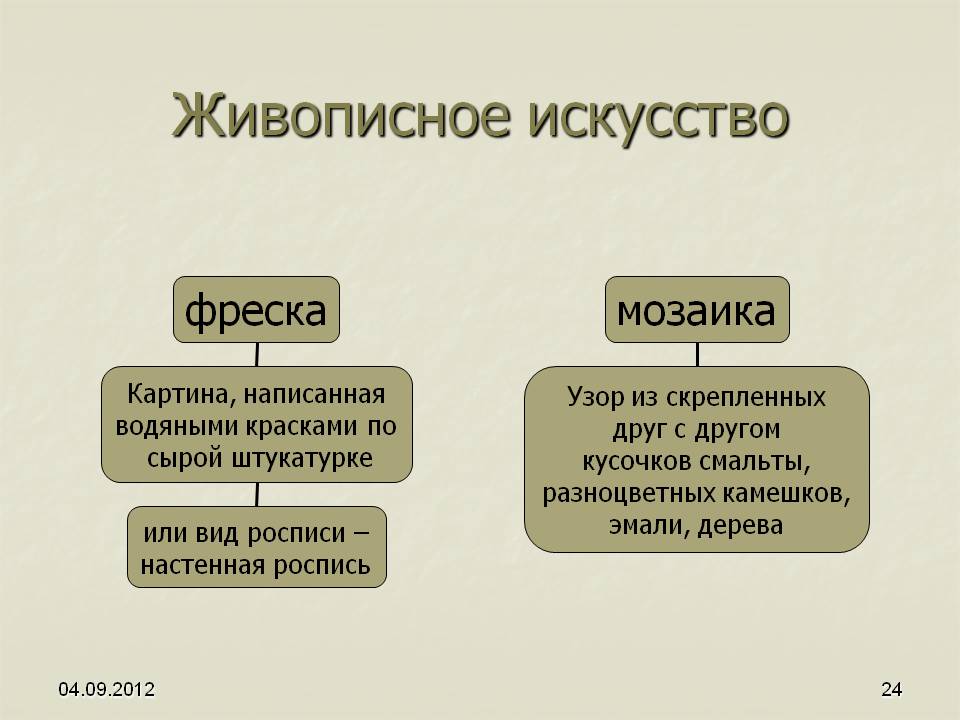 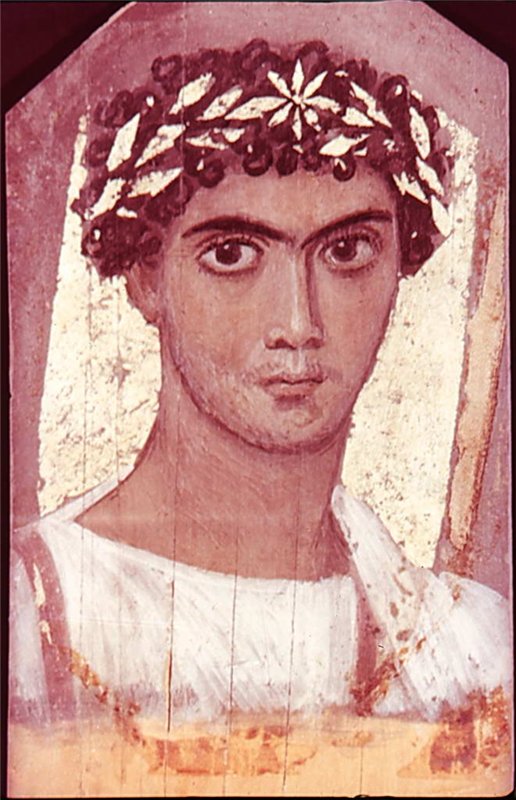 Портрет юноши в золотом венке из Фаюма.
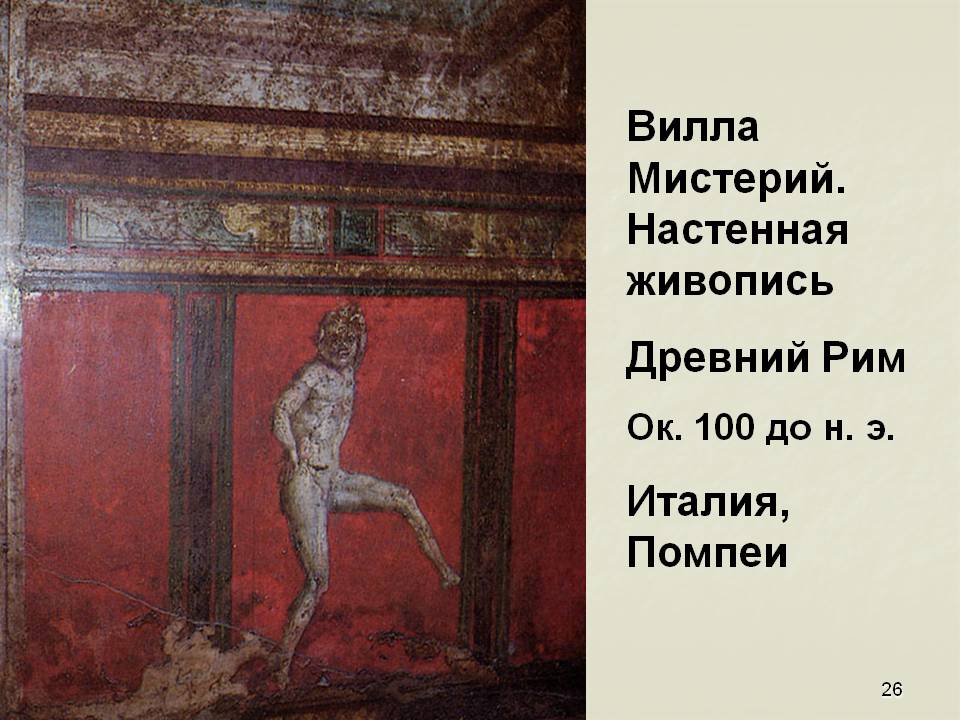 Портрет пожилого римлянина из Фаюма.
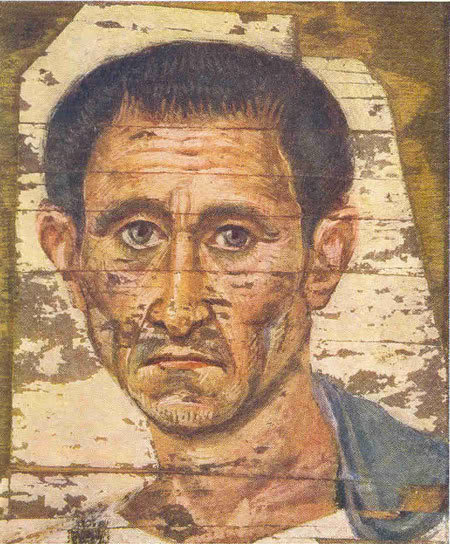 Римские портреты запечатлели изменения в облике людей, нравах, обычаях, моде на протяжении нескольких столетий. Поразительно живые образы императоров и полководцев, поэтов и философов, ученых и знатных римлян сохранили дыхание своего времени. По мнению А.И. Герцена, «вся история римского падения выражена тут бровями, лбами, губами»
Живопись этрусков
Фрески
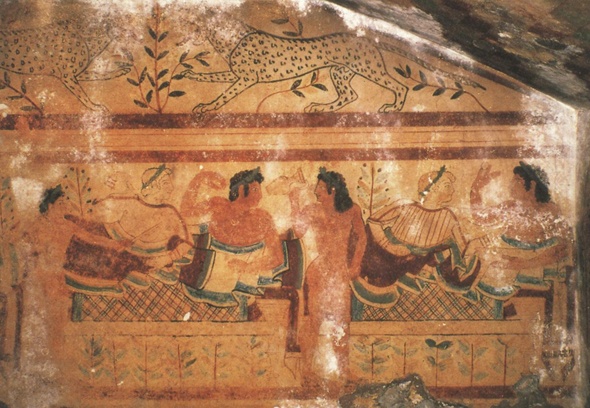 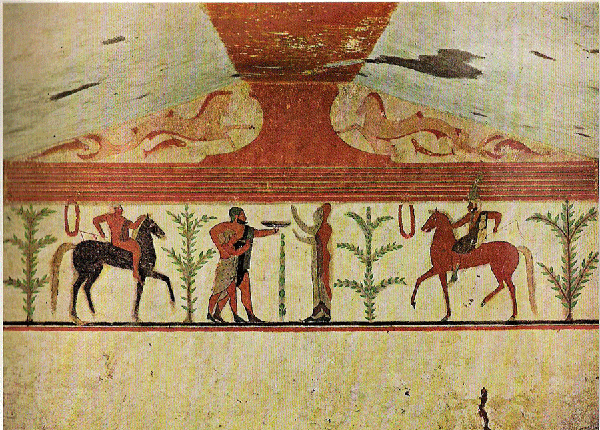 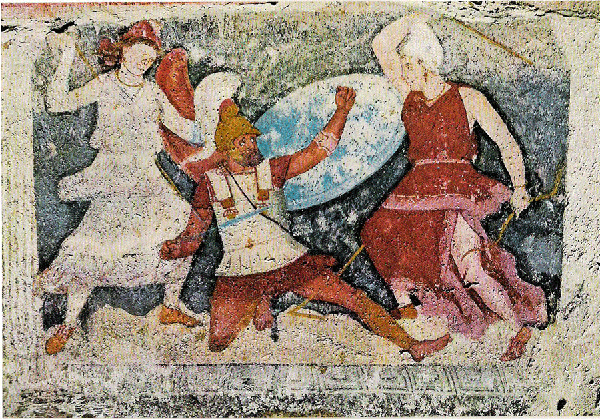 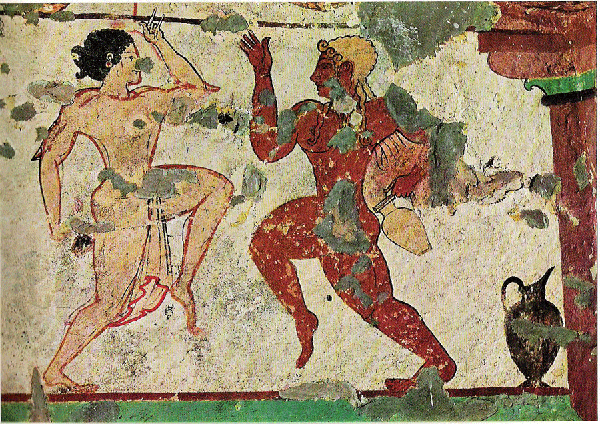 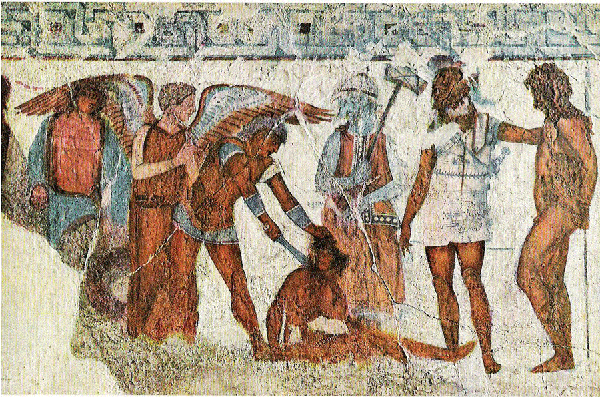 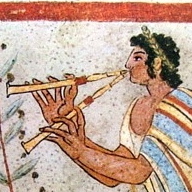 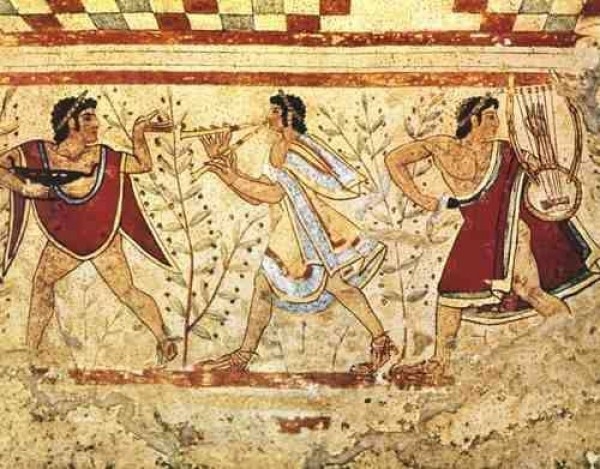 Скульптурный портрет
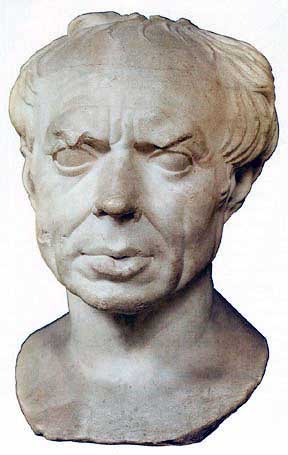 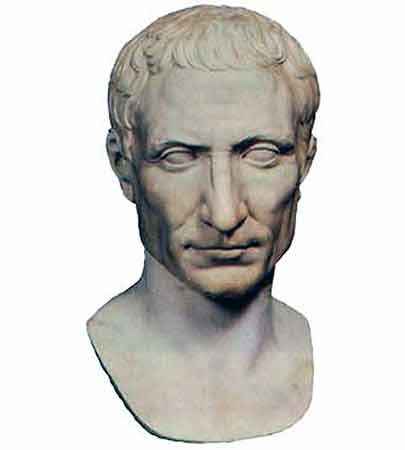 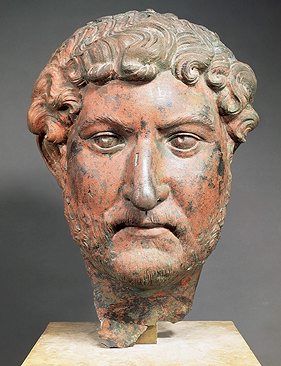 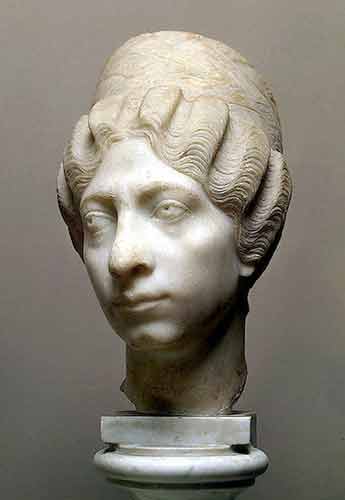 Марк Аврелий
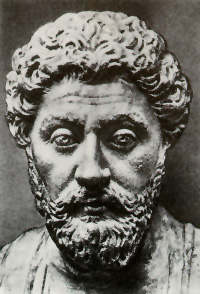 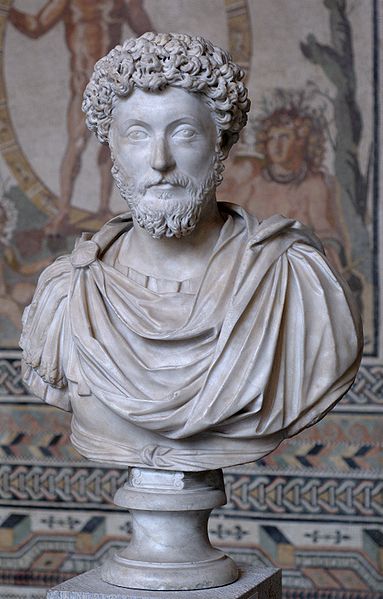 Портрет времени Адриана
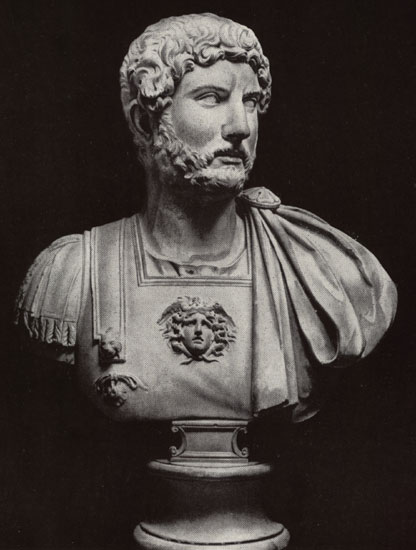 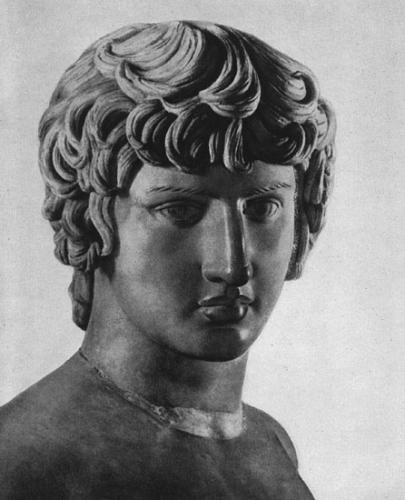 Портрет времени Флавиев
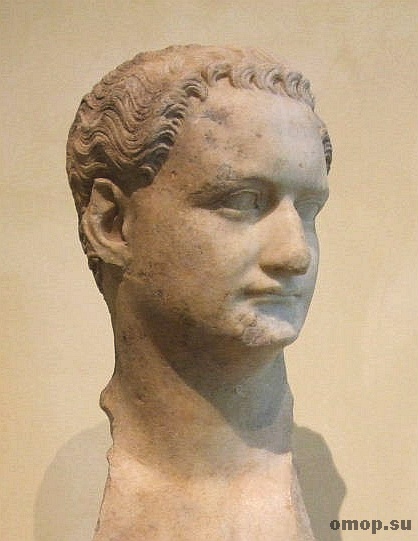 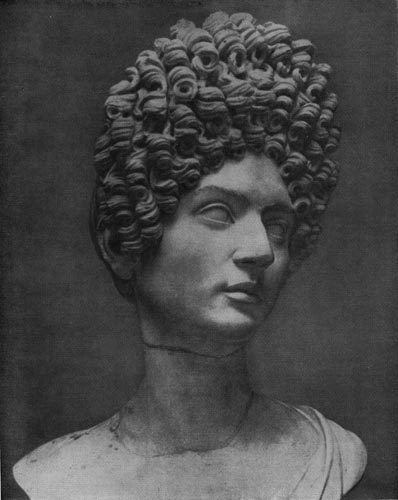 Портрет императора Каракаллы
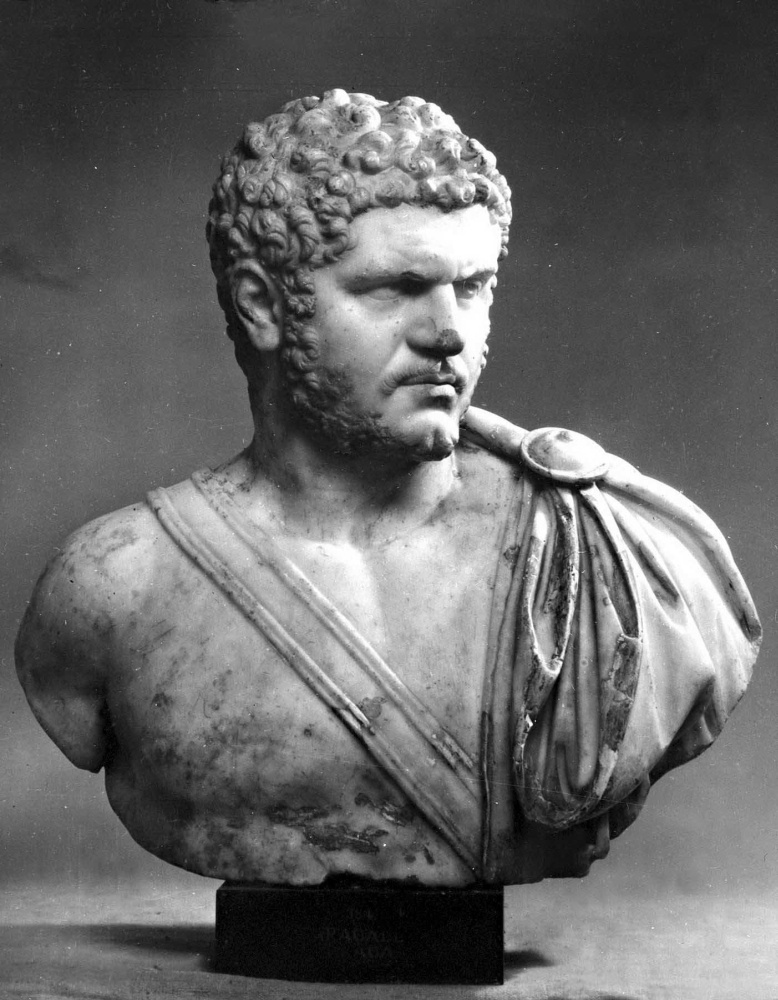 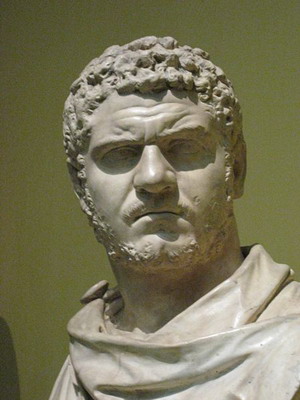 Сириянка
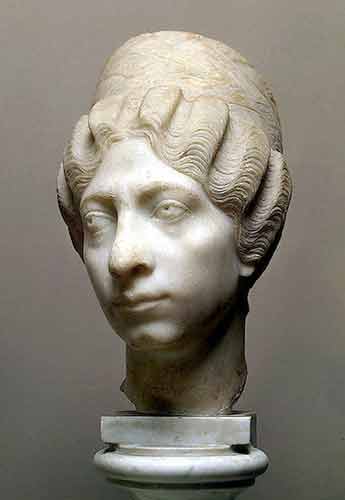 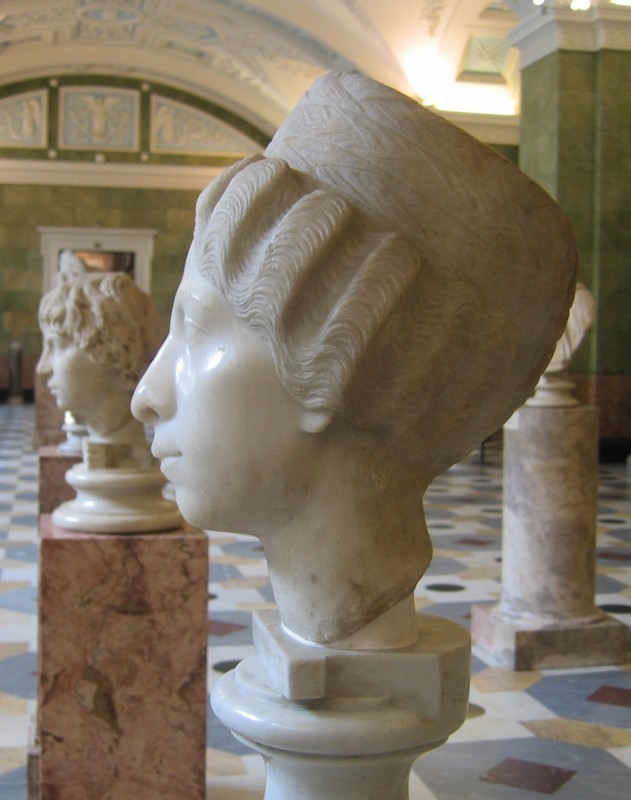 Скульптура древних этрусков
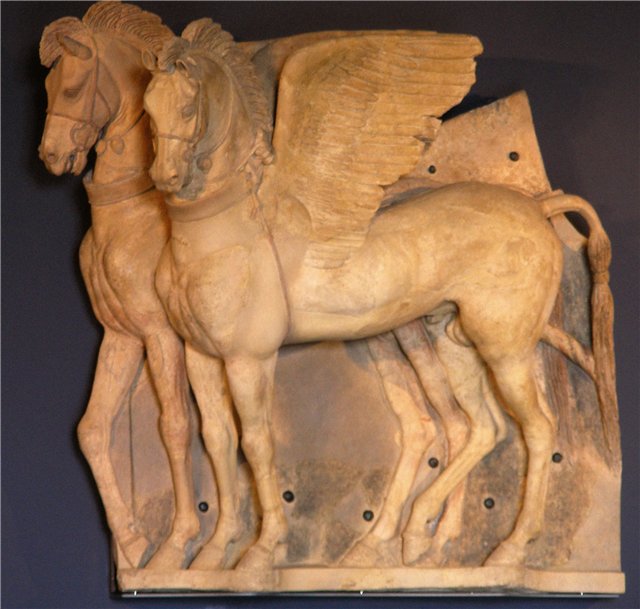 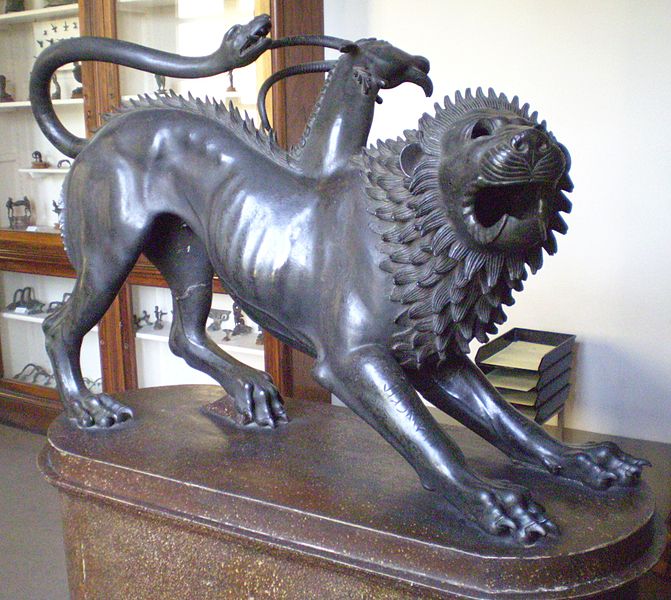 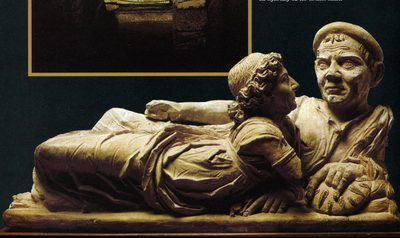 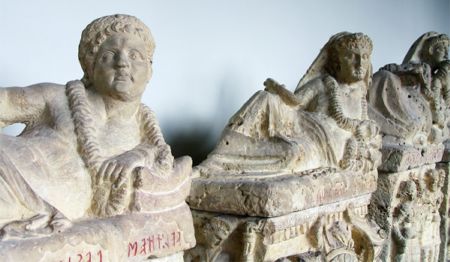 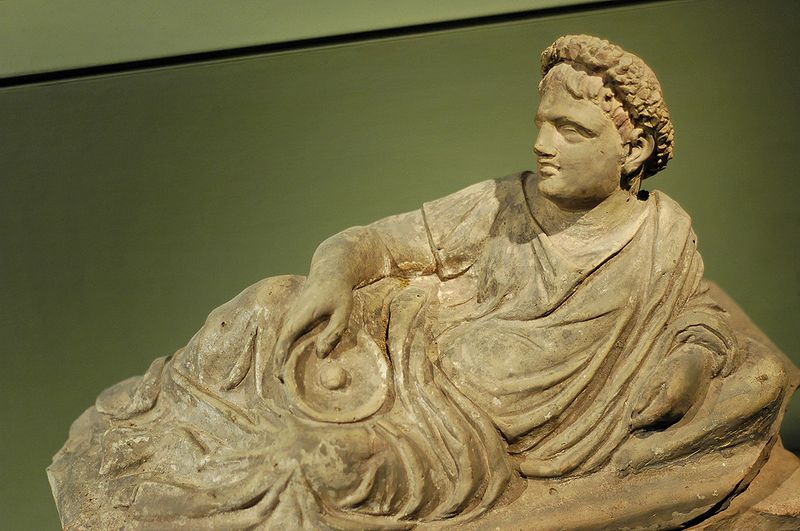 Статуя Октавиана Августа
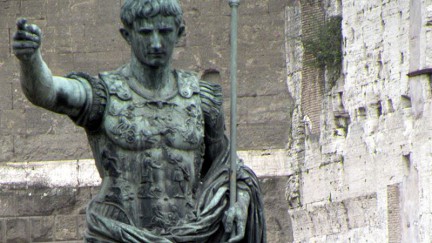 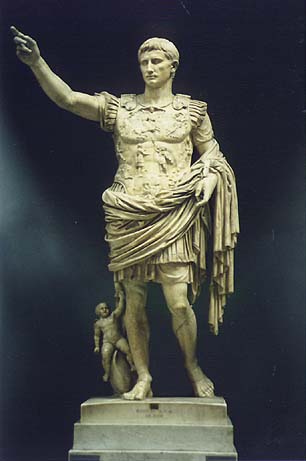 Религия и мифология:

Маны – семейно-родовые духи
Пенаты - духи-покровители дома
Лары – покровители дорог, морских путей, перекрестков
Веста – богиня огня, домашнего очага

Зевс – Юпитер
Гестия – Веста
Гера – Юнона
Афина – Миневра
Афродита – Венера
Марс – Арес
Посейдон – Нептун
Гермес – Меркурий

Культ гениев – императоров
Подводя итоги
Античность предстает как мир высокой художественной культуры, которая была духовной основой для многих поколений эллинов и римлян. Завещанная последующим эпохам античная максима «человек —мера всех вещей» стала истоком развития европейской цивилизации. Состоявшееся в античной культуре единение традиций Востока и Запада дало результат, который трудно переоценить: родилось искусство, вдохновленное высшими христианскими идеалами. С конца V в. начинается новый период европейской истории, озаренный ценностями христианства.
Задание:
1. В чем различие древнегреческой и римской
культуры?
2. Расскажите о форумах Рима. Какую роль играли триумфальные арки в Римской империи? Для чего строились термы?
3. Дайте характеристику изобразительному искусству Древнего Рима.
4. Когда и где возникло христианское искусство?
5. Сравните Афродиту Книдскую Праксителя с Венерой Милосской. В чем загадка их обаяния?
6. Расскажите о Древнем Риме, этапах его развития и правителях.
7. Подготовьте сообщение о философах и писателях Древнего Рима Гораций, Сенека, Цицерон, Вергилий.
8. О чем говорит римский портрет? В чем его отличие от греческого?